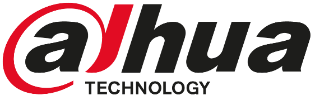 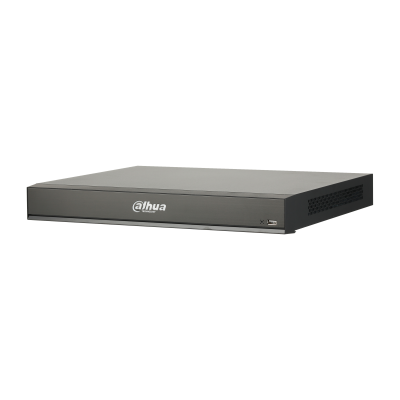 RetailEn temps réel Contrôle et affichage du flux de personnes
Capteur de comptage de personnes
Caméra IPC IA
Caméra PTZ IA
DSS PRO BI
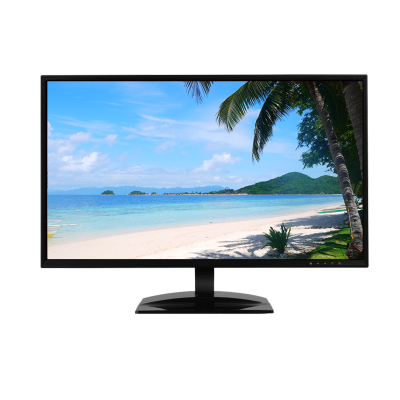 Structure
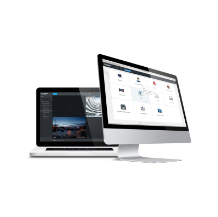 Affichage en temps réel des numéros intérieurs
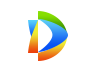 En option : Liaison d'alarme via la sortie relais du NVR
DHL24-F600
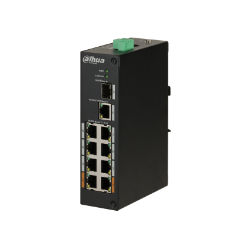 NVR
PFS3110-8ET-96
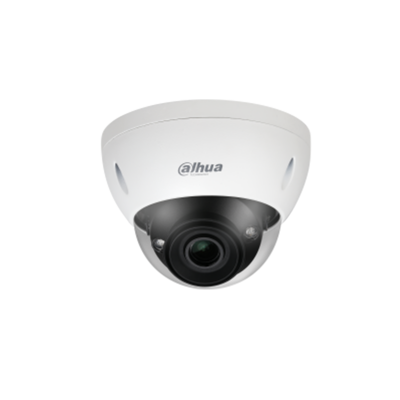 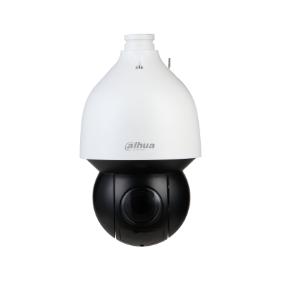 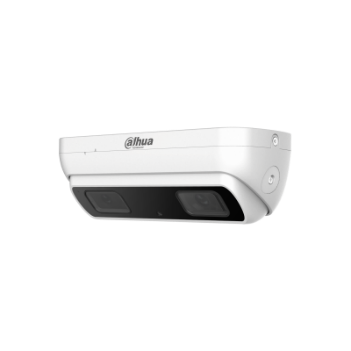 2
1
20
Fonctions
Contrôle du flux des personnes
Analyser le nombre de personnes dans la zone 
Évaluer le niveau de danger de la foule de gens 
Affichage en temps réel des numéros intérieurs
Déclencher l'alarme lorsque les gens dépassent la limitation et relier au mur vidéo / IPC / Sirène / Haut-parleur / Flash / Email, etc.
Combinaison multi-capteurs
Installation de capteurs / caméras：
Large gamme de produits: Capteur professionnel de comptage de personnes à double objectif, Caméra IP IA normale( Série IPC7 ou IPC)& caméra PTZ IA.
Multi-installations: La caméra prend en charge le montage au plafond, le montage inclinable et le montage latéral, et la hauteur d'installation jusqu'à 30 m

Remarque：Un capteur / une caméra ne prend en charge qu'une seule règle et doit se connecter directement au DSS
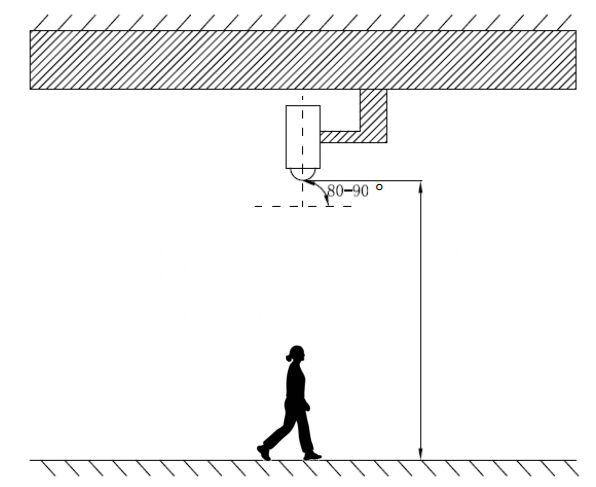 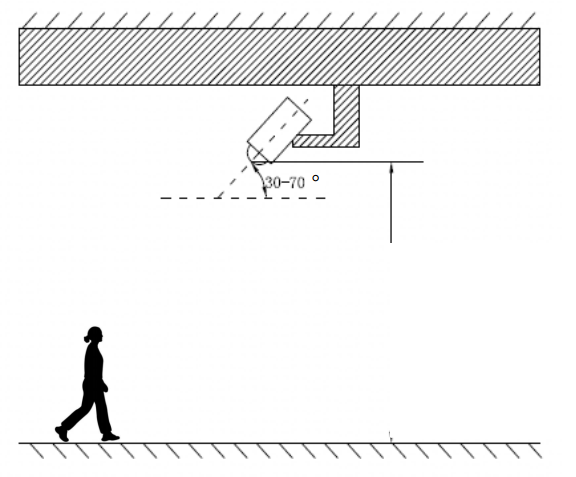 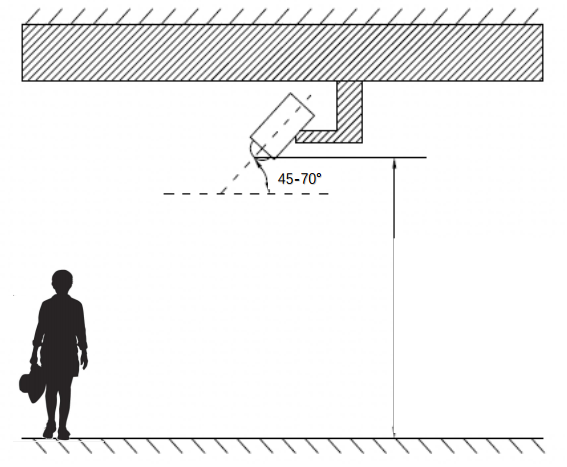 Sélection des produits